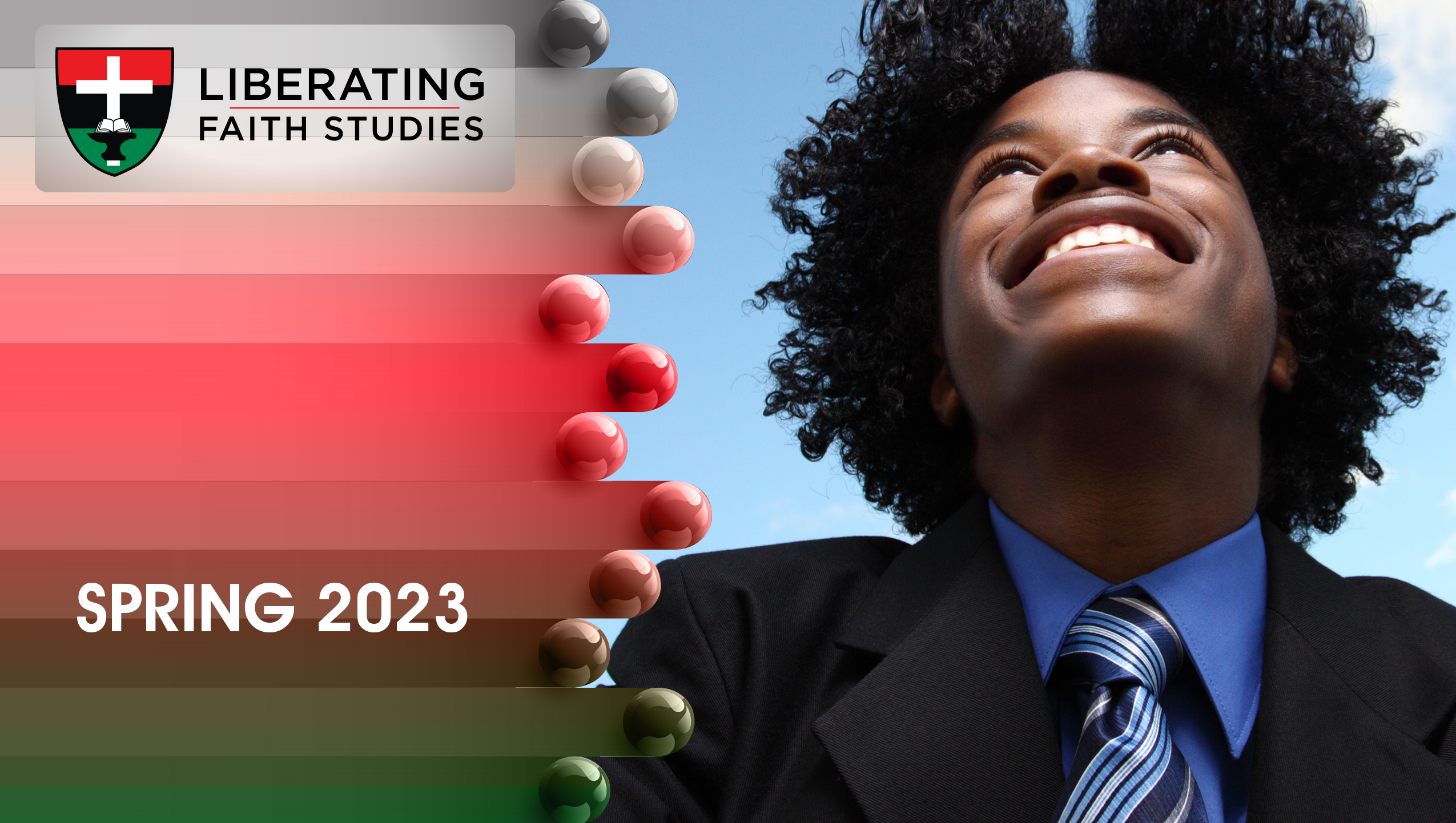 LESSON 7:  APRIL, 2023
Jesus Cooks Breakfast
Focus Scripture: John 21:1-14 

Key Verse: Jesus said to them, “Come and have breakfast.” Now none of the disciples dared to ask him, “Who are you?” because they knew it was the Lord. John 21:12 (NRSV)
John 21:1-14 (NRSV)
1	After these things Jesus showed himself again to the disciples by the Sea of Tiberias; and he showed himself in this way.
2	Gathered there together were Simon Peter, Thomas called the Twin, Nathanael of Cana in Galilee, the sons of Zebedee, and two others of his disciples.
3	Simon Peter said to them, “I am going fishing.” They said to him, “We will go with you.” They went out and got into the boat, but that night they caught nothing.
4	Just after daybreak, Jesus stood on the beach; but the disciples did not know that it was Jesus.
5	Jesus said to them, “Children, you have no fish, have you?” They answered him, “No.”
6	He said to them, “Cast the net to the right side of the boat, and you will find some.” So they cast it, and now they were not able to haul it in because there were so many fish.
7	That disciple whom Jesus loved said to Peter, “It is the Lord!” When Simon Peter heard that it was the Lord, he put on some clothes, for he was naked, and jumped into the sea.
8	But the other disciples came in the boat, dragging the net full of fish, for they were not far from the land, only about a hundred yards off.
9	When they had gone ashore, they saw a charcoal fire there, with fish on it, and bread.
10	Jesus said to them, “Bring some of the fish that you have just caught.”
11	So Simon Peter went aboard and hauled the net ashore, full of large fish, a hundred fifty-three of them; and though there were so many, the net was not torn.
12	Jesus said to them, “Come and have breakfast.” Now none of the disciples dared to ask him, “Who are you?” because they knew it was the Lord.
13	Jesus came and took the bread and gave it to them, and did the same with the fish.
14	This was now the third time that Jesus appeared to the disciples after he was raised from the dead.
Key Terms
Fish – (noun) A primary staple for food; (verb) a critical industry for sustainable livelihood, as Peter, James, and John were all fishermen. Fish became a symbol for ministry, first in terms of the great multitude of souls to be saved, and secondly to feed those who are hungry for the gospel. (Matt. 4:19; 14:14-16)
Your title here
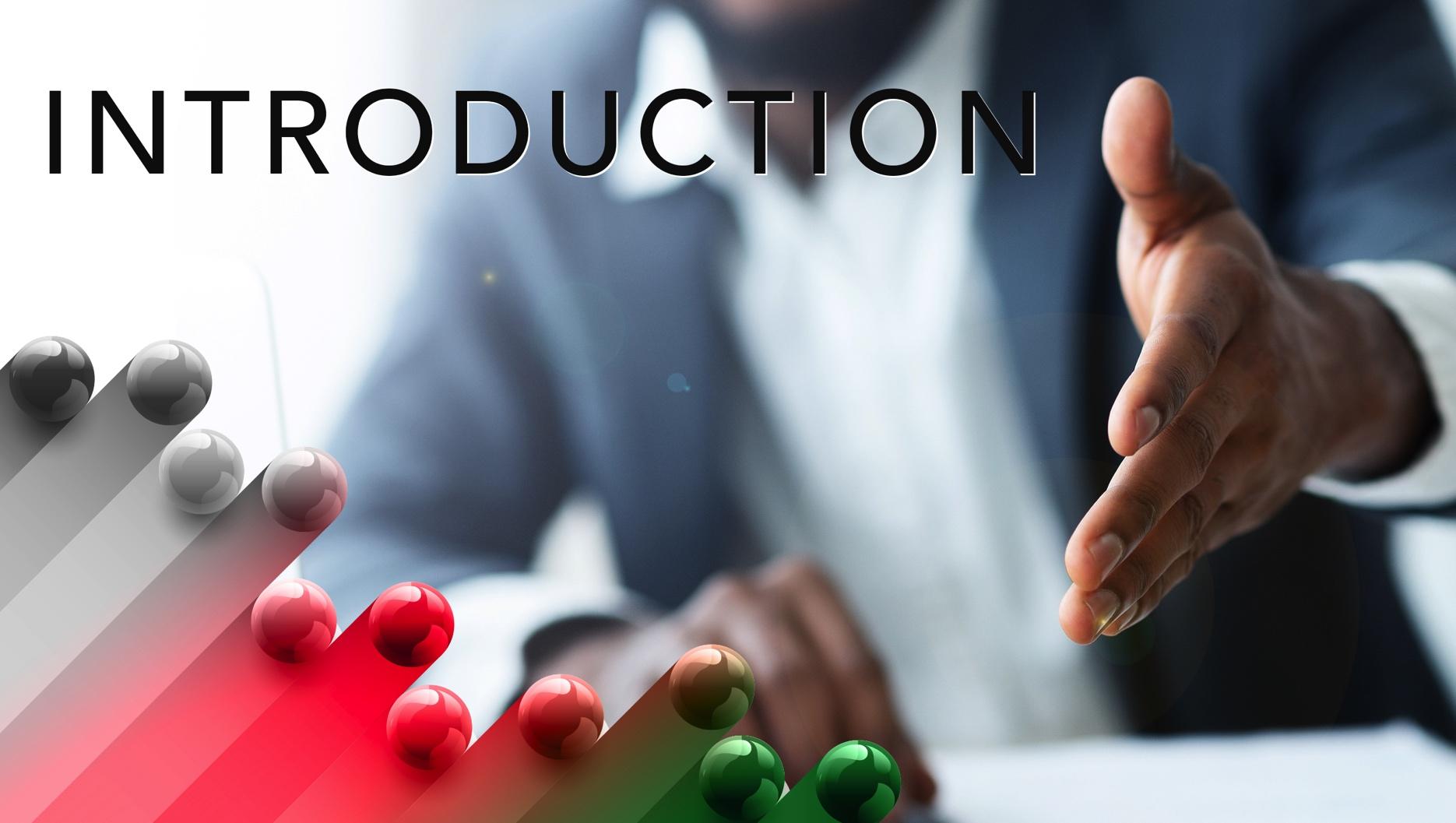 This scripture lesson centers around Jesus’ appearance to seven disciples along the Sea of Tiberias. Unlike the story of the two disciples traveling on the road to Emmaus, found in the gospel of Luke, several of these disciples are named. Yet the two stories have the similar theme of Jesus’ unexpected appearance, after his resurrection, and their failure to initially recognize him. This account compels the reader to recognize how easily a follower of Christ may become despondent and return to their prior life.
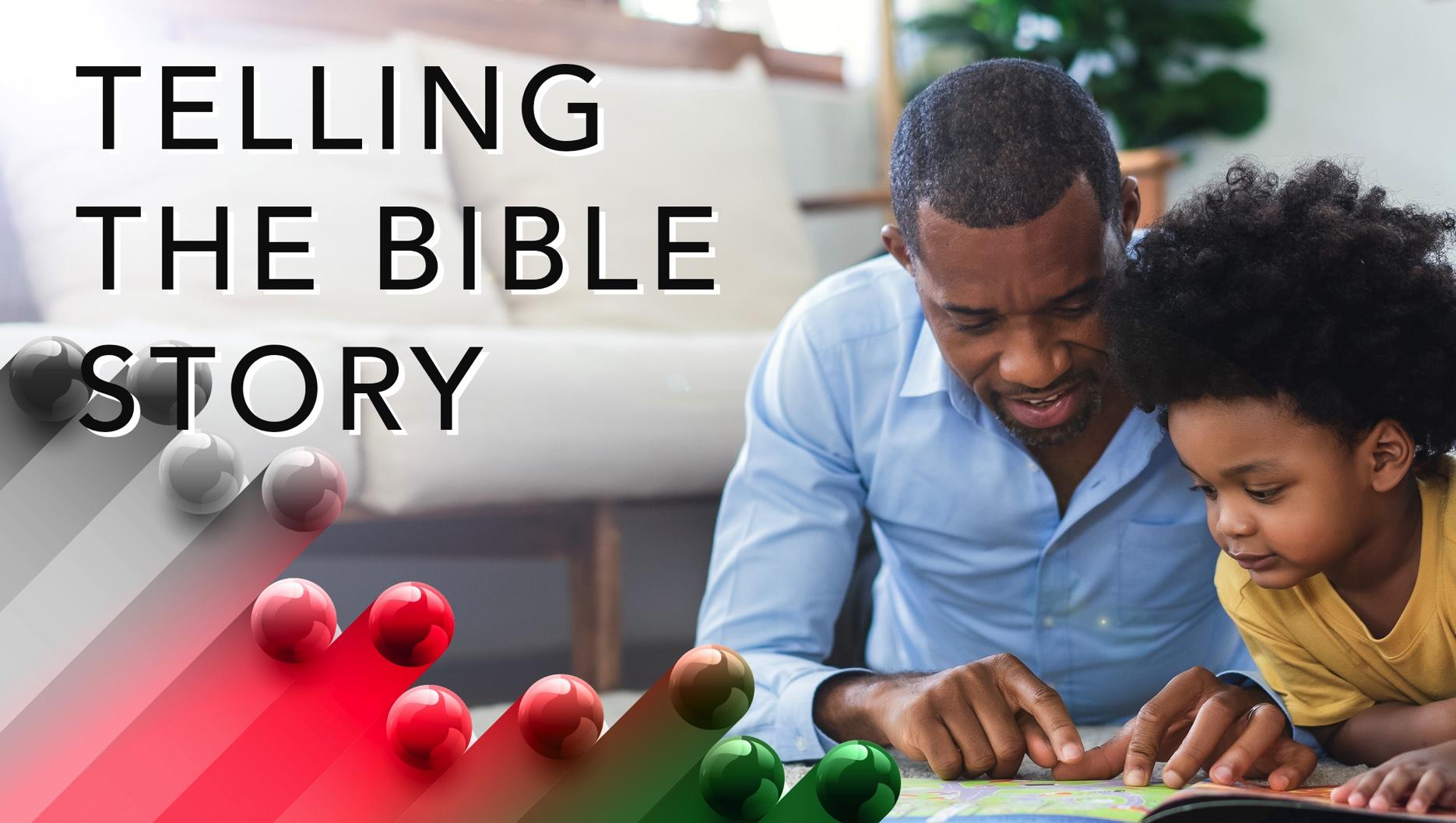 The gospel writer, John, adds this concluding chapter to emphasize the fulfillment of Jesus’ promises found in prior texts. This text also builds on the establishment of this new community of faith. The first section provides an account of Jesus appearing to seven disciples after his resurrection. Embedded in this account is not only the miracle of witnessing the risen Lord, but also the manifestation of a miraculous catch of fish. The key members of this story are those who had a previous occupation of fishing.
A wonderful serenity has taken possession
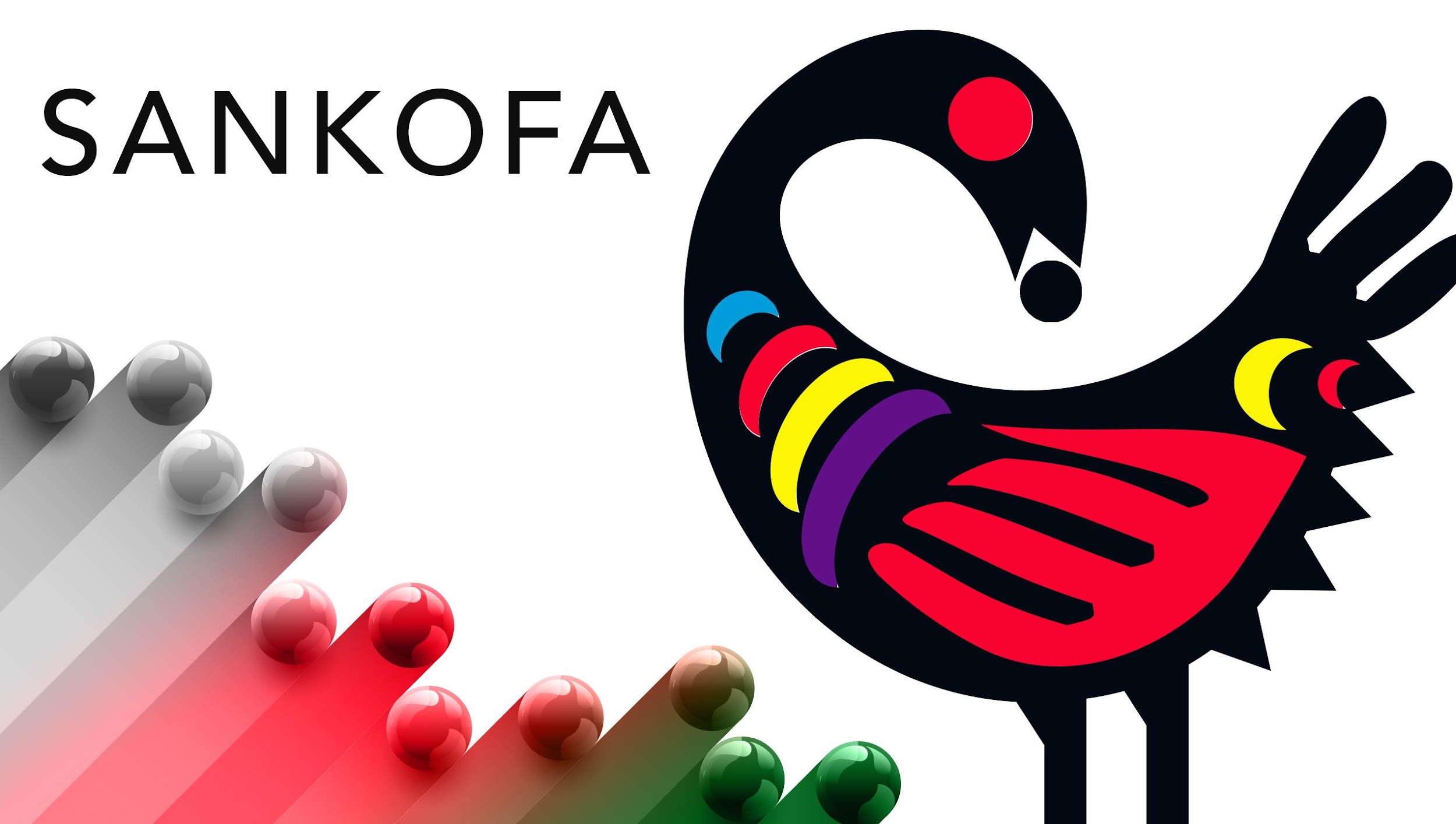 If the herders are lost the sheep will get lost. – African Proverb
A wonderful serenity has taken possession
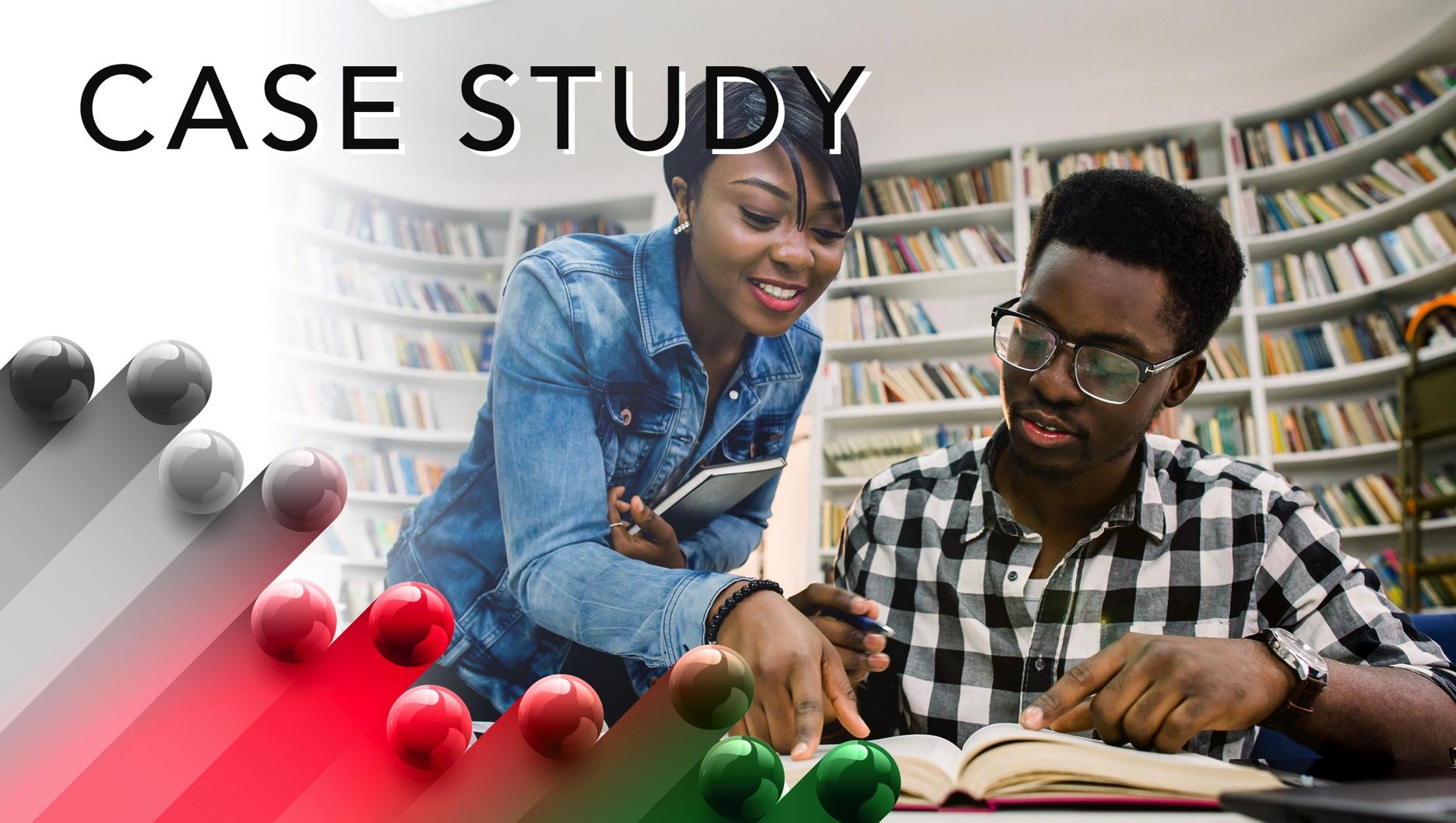 The AME Church evolved out of the Free African Society at the end of the 18th century in Philadelphia, Pennsylvania. The Society was a response to the discriminatory practices against black Methodists by a white Methodist fellowship. When white congregants objected to Richard Allen praying at the altar rail, the wheels were set in motion. St. George Church became the place for Richard Allen’s unique calling to advocate for spiritual freedom and social liberties.
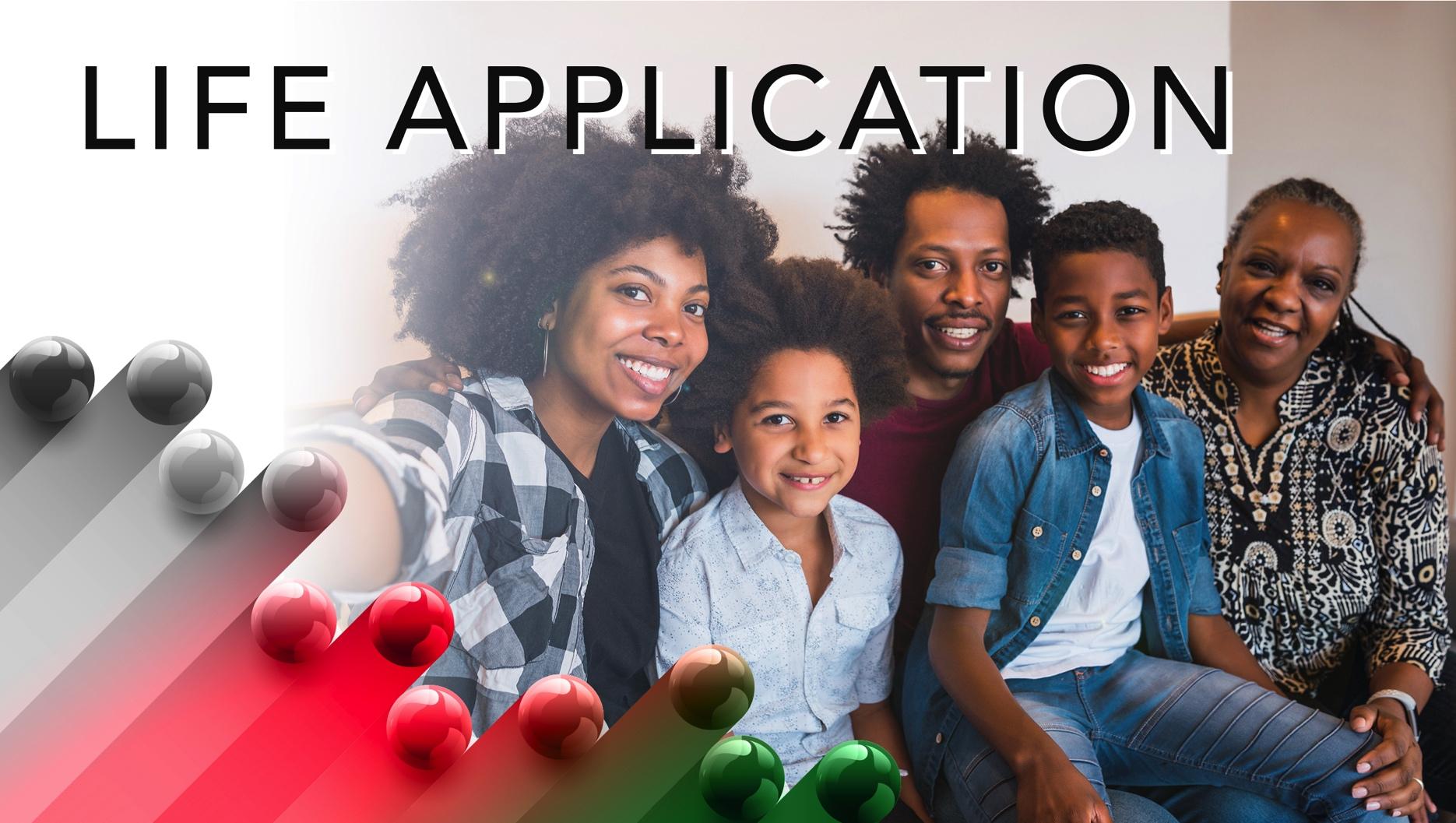 The story of the disciples meeting Jesus after his resurrection is an uplifting testimony of victory and hope. Like the disciples, we face tragedies and disappointments. Life can become frustrating and confusing. The disciples also experienced these challenges, but their calling would still become clear. They were selected, chosen by Jesus, to share the gospel with the world. Therefore, every believer is also reminded that life will have difficulties and even failures. However, the Lord is still guiding each of God’s children to lead others to Jesus.
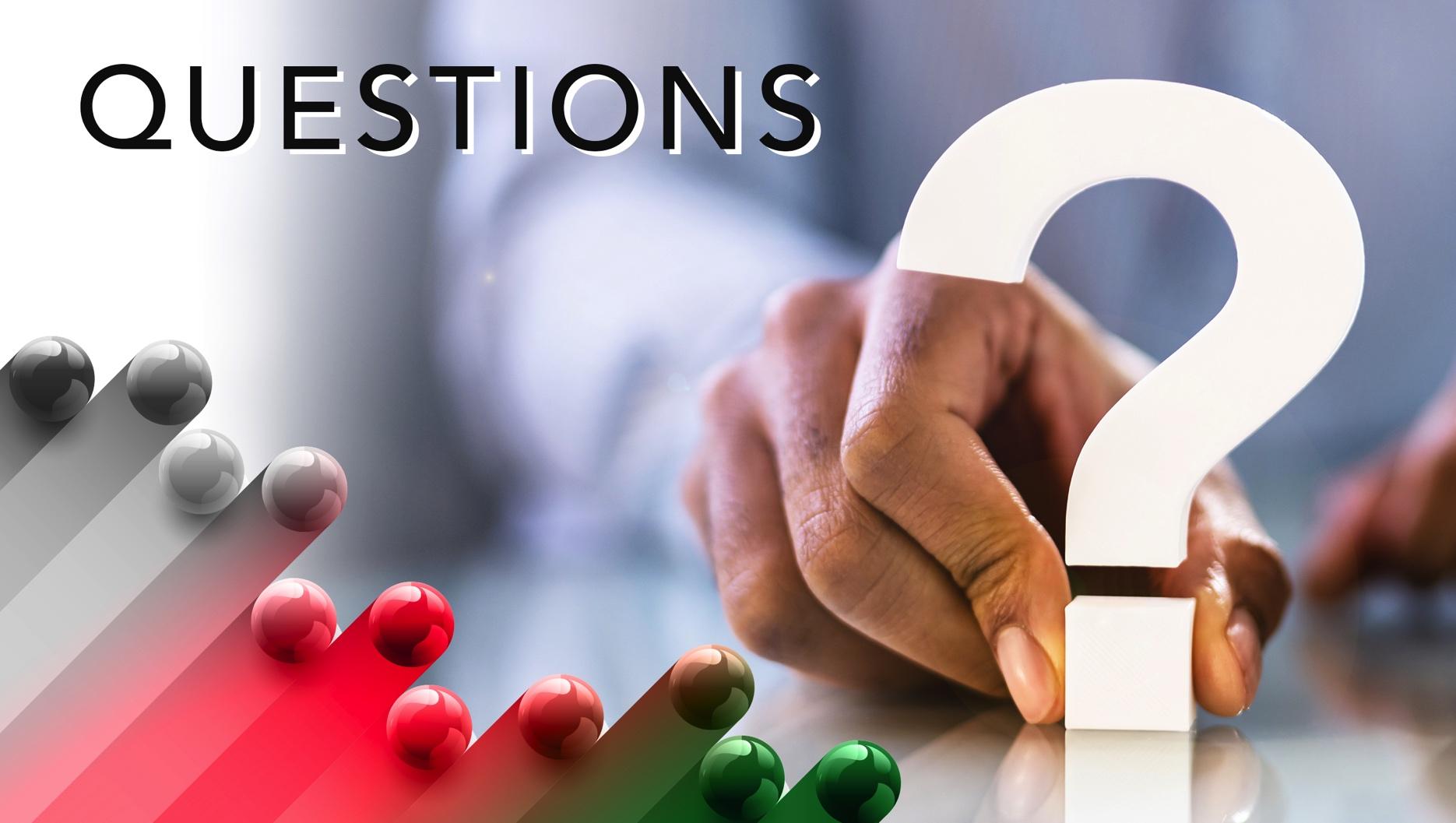 1. 	Why is the fellowship between believers so important to the body of Christ?
2.	What can the church do to incentivize others to gather together more often?
3.	How does the church motivate people to build larger communities of faith in this post-pandemic era?
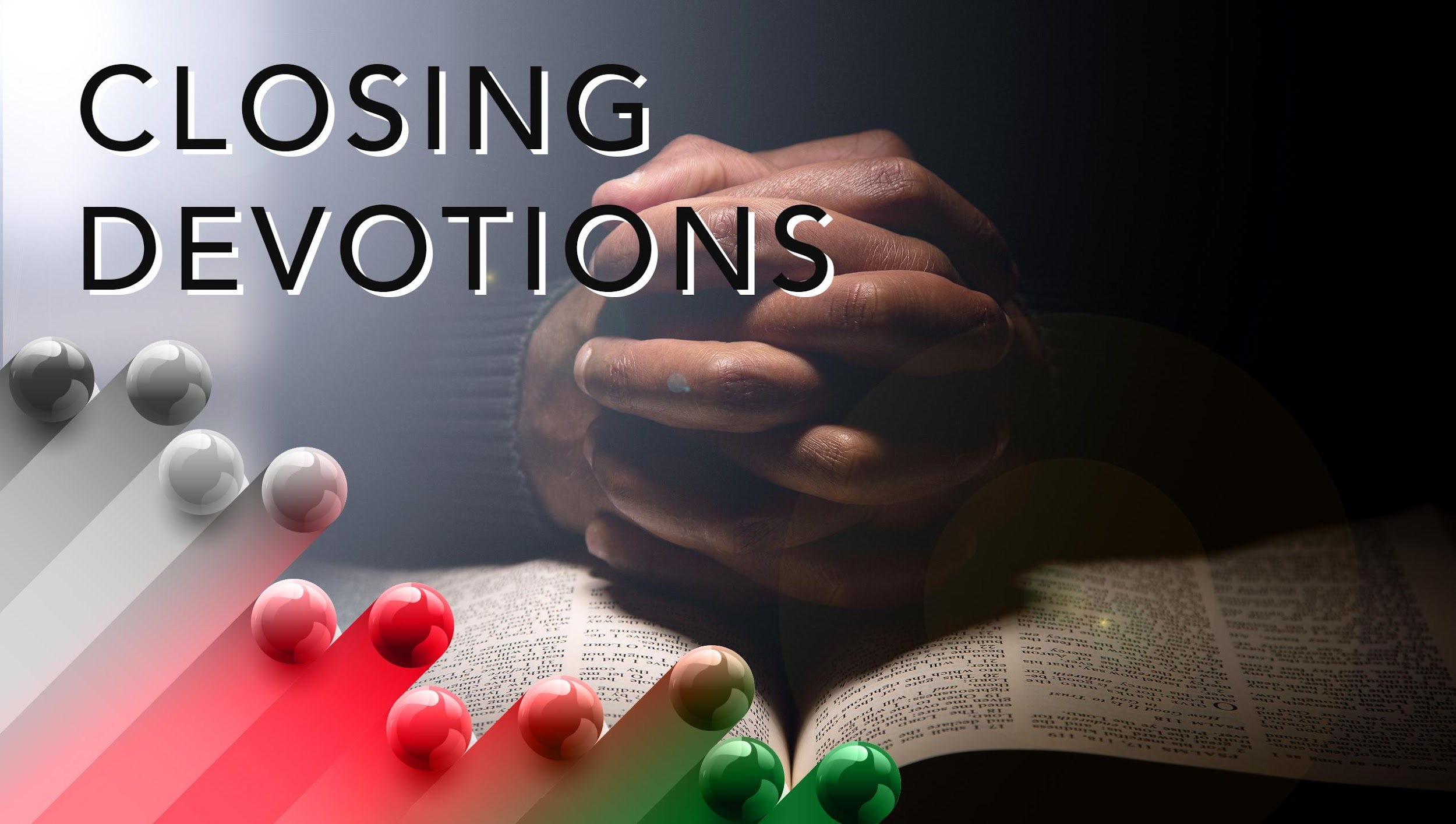 Closing Hymn or Song of Praise:  AME Hymn #576 – “We Gather Together”

Closing Prayer: Almighty God our Father, dear precious Lord Jesus the Christ, and to the sweet Holy Spirit, we thank you this day for your blessings of grace and mercy, and your tireless faithfulness in our lives. We pray for continued strength and direction to share the gospel with others. Through you alone, others will be drawn to Jesus, and many will understand and believe in the message of salvation. We pray, Lord, for renewed strength.